ARC 2022 Update
Dr Pius Ameh
Program Director, AfriWon Research Collaborative (ARC)
Outline
ARC Defined
Why ARC?
ARC defined: The ARC Story
ARC Benefits
Challenges
Future plans
Feedback
Summary
Background
Relatively few family physicians continue research as part of their career, especially in SSA

Many new FM training centres opening up across SSA, with few research mentoring resources

Improved health outcomes are linked to the production of high-quality research
Why ARC?
ARC Defined
AfriWon Research Collaborative
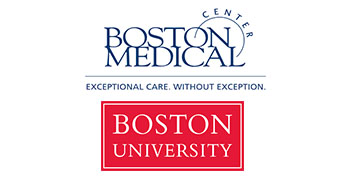 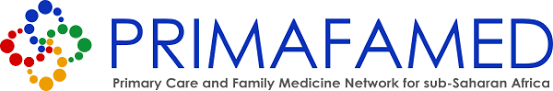 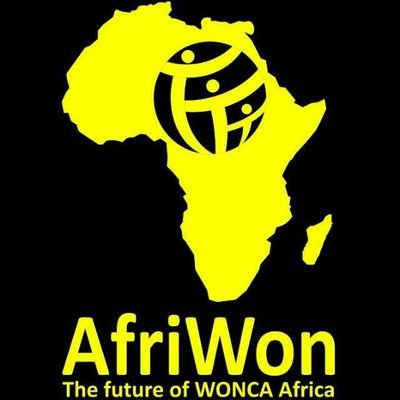 The ARC Story
2018 conceptualized as a 6 – month  online research training and e-mentorship program

2020 1st Cycle
2021 2nd Cycle
2022 ??

Off cycle activities – Work-in-Progress meetings, administrative meetings
Research curriculum
10 modules

Aim is to produce a proposal for ethics committee submission

Located in Google classroom
E-Mentorship Structure
[Speaker Notes: Can be flexible. Various communication formats can be used to support the team/structure]
ARC Benefits: Learning outcomes
First Cycle
Second Cycle
Implementation of Online Research Training and Mentorship for Sub-Saharan African Family Physicians. McGuire CM, Fatusin BB, Kodicherla H, Yakubu K, Ameh P, van Waes A, Rhoad E, Jack BW, Scott NA. Ann Glob Health. 2021 Feb 3;87(1):13. doi:10.5334/aogh.3171
Research e-Mentorship for early-career family physicians in sub-Saharan Africa: evaluation of a pilot programme. The Lancet Global Health. Available at https://www.sciencedirect.com/science/article/pii/S2214109X21001352
ARC Benefits: Reach
Second Cycle
First Cycle
ARC Benefits
Increase in confidence and conduct of research
Instilled a positive research culture among participants
Equipped with skills to prepare research proposals
Fostering a community network among young family physicians in SSA
Opportunity for collaboration with similar-minded organisations
[Speaker Notes: Bold: personal benefit to the Working Group]
Challenges
Initial implementation Challenges
Scaling up challenges
Maintaining the Off-cycle activities
Managing the Faculty and Peers
Securing funding
Administration and Logistics
Future plans
Implementing feedback from the first two cycles
Strategic funding applications
Strengthening sustainability and feasibility
Improving communication and administration
Creating new modules beyond just the proposal stage
Stabilising the off-cycle activities
Food for thought
What are your experiences in maintaining a virtual network of researchers?
Summary
Learning from ARC1 and ARC2
Preparing for ARC3…
Thank YOU!!!
Reach us at

ARCollaborativeprogram@gmail.com